Χαιρετε! 
Khairete!
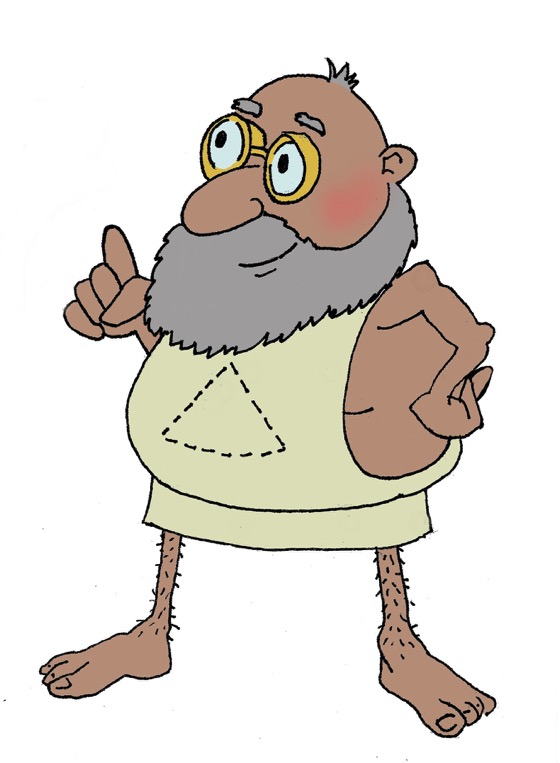 Your guide for today…
Pythagoras
Mega Greek
3: Maths
© C. Andrew 2017
Greek numbers quiz
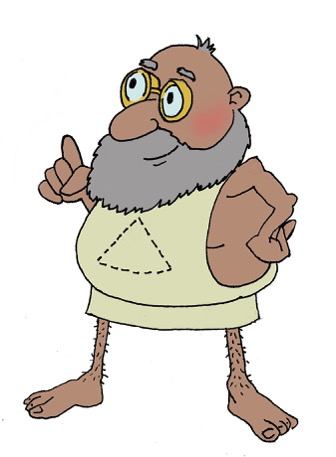 Ancient Greek number words are very good at sneaking into modern English. See if you can use all the clues to work them out!
5
6
‘εξ
hex
πεντε
pente
=
=
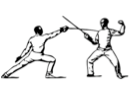 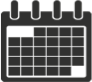 1
3
τρεις
treis
=
‘εισ
heis
=
These guys are having a duel
How many years in a decade?
7
2
=
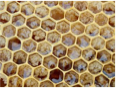 =
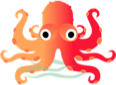 δυο
duo
‘επτα
hepta
9
10
Octopuses are named for the number of legs they have
δεκα
deka
=
’εννεα
ennea
=
Honeycomb is made up of hexagonal cells
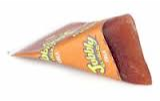 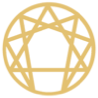 4
8
τεσσαρες
tessares
(or tettares)
’οκτω
okto
=
=
This lolly is in the shape of a tetrahedron
This weird shape is called an enneagram
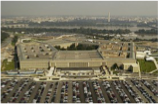 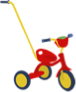 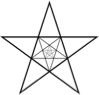 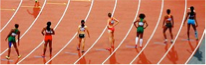 In the heptathlon, women athletes have to compete in how many events?
This star is called a pentagram, and this building is called the Pentagon
Children learn to ride on tricycles
© C. Andrew 2017
transliterate into Greek
sphere
spherical
maths
mathematical
μαθημα
σφαιρα
diagonal
diameter
πολυς
δια
polygon
triangle
trio
’αριθμειν
τρεις
arithmetic
scope
telescope
metre
centimetre
σκοπειν
μετρειν
trapezium
trapezoid
cylinder
cylindrical
τραπεζα
κυλινδρος
© C. Andrew 2017
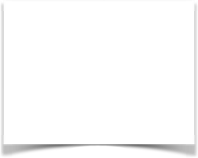 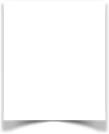 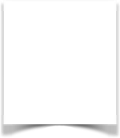 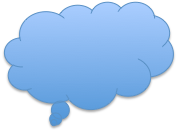 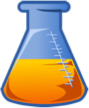 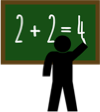 pythagoras
lived about 570 - 495 BCE
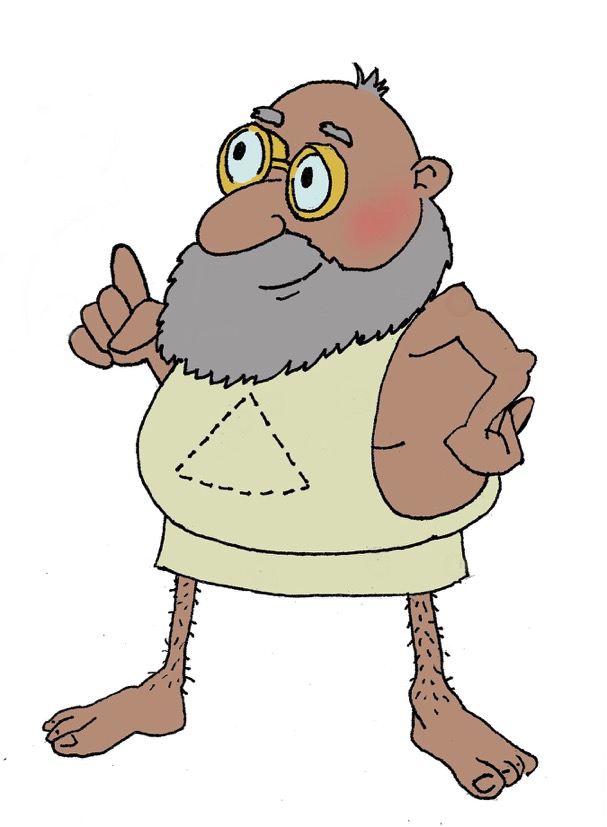 philosophy
science
maths
pythagoras & geometry
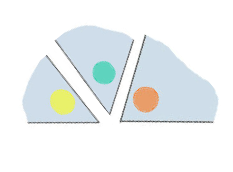 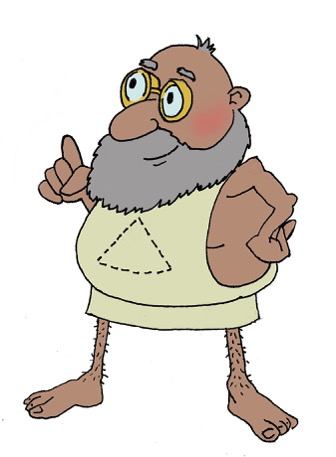 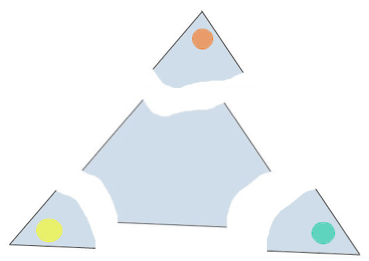 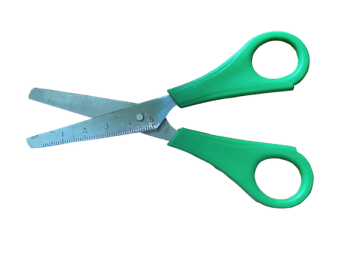 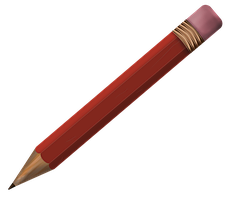 μετρειν
metrein,
to measure
Have you noticed the same thing I did? I worked out that whatever shape triangle you use, if you put the angles together, they’ll always sit on a straight line and add up to 180 degrees!
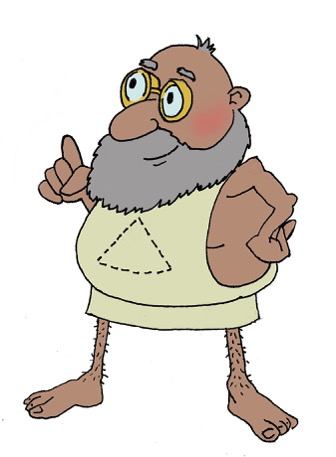 γη
ge, land
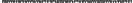 Triangles are AMAZING! Let’s do an experiment to see what I discovered…
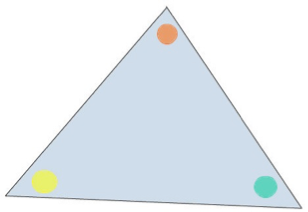 Step 1: From the sheet in front of you containing six different triangles, cut out one of the triangles. Mark each angle with a different-coloured dot, like this.
Step 2: Snip the three angles off each of on of your triangles, like this.
Step 3: Draw a straight line (also known as an angle of 180 degrees) with a ruler and put all of the points together, so they sit on it, like this.
All angles in a triangle always add up to how many degrees?
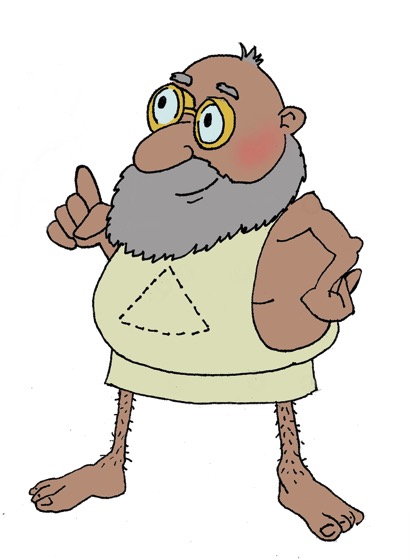 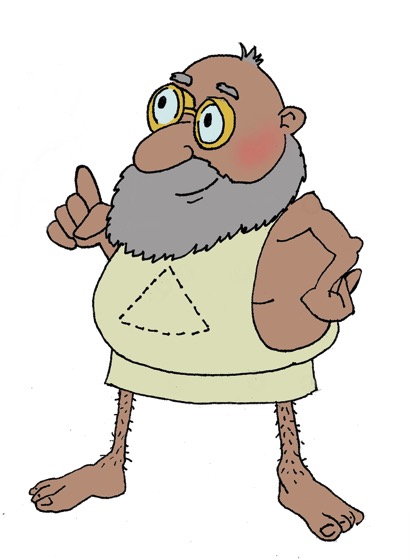 plenary
What modern English words come from the Ancient Greek word τρεις?
© C. Andrew 2017